Introduction to SQL, OleDB interface to Access from VB.NET
SQL
Structured Query Language, abbreviated SQL 
Usually pronounced “sequel” but also “ess-cue-ell”)
The common language of client/server database management systems.
Standardized – you can use a common set of SQL statements with all SQL-compliant systems. 
Defined by E.F. Codd at IBM research in 1970. 
Based on relational algebra and predicate logic
SQL Data Retrieval
Given an existing database, the SELECT statement is the basic statement for data retrieval.
Both simple and complex, and it may be combined with other functions for greater flexibility.
SELECT 	data_element1 [, {data_element2 | function(..)} ]	Or  *
FROM		table_1, [, table_2, …]
[ WHERE	condition_1 [, {not, or, and} condition_2] ]
[ GROUP BY 	data_1, … ]
[ HAVING	aggregate function(…)… ]
[ORDER  BY	data1, … ]
SELECT statement
Some sample aggregate functions:
COUNT(*)	SUM(item)
AVG(item)	MAX(item)
MIN(item)
Conditional Operators
		=		Equal
		<		Less than
  		>		Greater than
		<>,!=		Not equal to
		<=		Less than or equal to
		>=		Greater than or equal to
SELECT Examples
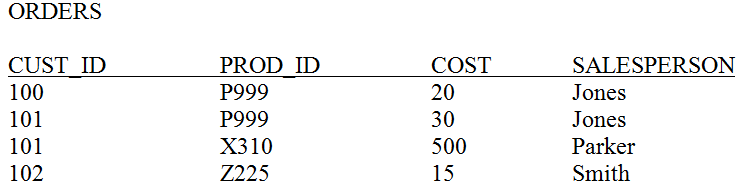 Select every row, column from the table:
SELECT * FROM Orders;
SELECT Orders.cust_id, Orders.prod_id, Orders.cost, 
		           Orders.salesperson
	FROM Orders;
Returns a set of all rows that match the query
SELECT
If a table has spaces or certain punctuation in it, then Access needs to have the items enclosed in square brackets [].  The previous query is identical to the following:
SELECT [orders].[cust_id], orders.prod_id, orders.cost, orders.[salesperson]
	FROM Orders;
SELECT Query in Access
Can flip back and forth between SQL View, Run, and Design Mode
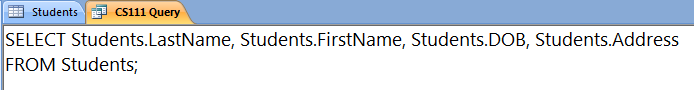 SQL




Run




Design
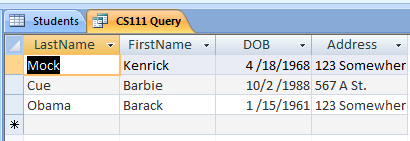 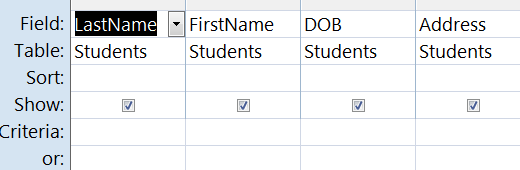 More SELECT Statements
Note that we can have duplicates as a result of the selection.  If we want to remove duplicates, we can use the DISTINCT clause:

		SELECT DISTINCT Orders.cust_id
		FROM Orders;

We can combine a selection and a projection by using the WHERE clause:

		SELECT Orders.cust_id
		FROM Orders
		WHERE Salesperson = “Jones”;

This could be used if we wanted to get all the customers that Jones has sold to, in this case, CUST_ID=101 and CUST_ID=100.  By default, Access is not case-sensitive, so “jones” would also result in the same table.
More SELECT
We can further refine the query by adding AND , OR, or NOT conditions.  If we want orders from Jones or from Smith then the query becomes:
		SELECT Orders.cust_id
		FROM Orders
		WHERE Salesperson = “Jones” or Salesperson = “Smith”;

Another refinement is to use the BETWEEN operator.  If we want only those orders between 10 and 100 then we could define this as:
		SELECT Orders.cust_id, Orders.cost
		FROM Orders
		WHERE Orders.cost >10 and Orders.cost <100;

Or use the between operator:
		SELECT Orders.cust_id, Orders.cost
		FROM Orders
		WHERE Orders.cost BETWEEN 10 and 100;
More SELECT
Finally, we might want to sort the data on some field.  We can use the ORDER BY clause:
		SELECT Orders.cust_id, Orders.cost
		FROM Orders
		WHERE Orders.cost >10 and Orders.cost <100
		ORDER BY Orders.cost;

This sorts the data in ascending order of cost.  An example is shown in the table:
		CUST_ID			COST
		102			15
		100			20
		101			30

If we wanted to sort them in descending order, use the DESC keyword:
		SELECT Orders.cust_id, Orders.cost
		FROM Orders
		WHERE Orders.cost >10 and Orders.cost <100
		ORDER BY Orders.cost DESC;
Joining Data from Multiple Tables
If our data is in multiple tables we can join them together in one query.  
Use a JOIN operator  (Access default w/Design view)
Add tables to the FROM, WHERE section (what we will use here)
Say we have the following table in addition to Orders:
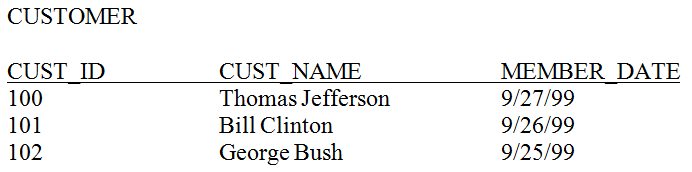 Multiple Tables
SELECT Orders.cust_id, Customer.Cust_Name
	FROM Orders, Customer
	WHERE Orders.cost >10 and Orders.cost <100;






What do you expect from this query?
Result:

100	Thomas Jefferson
101	Thomas Jefferson
102	Thomas Jefferson
100	Bill Clinton
101	Bill Clinton
102	Bill Clinton
100	George Bush
101	George Bush
102	George Bush

PRODUCT of two tables!
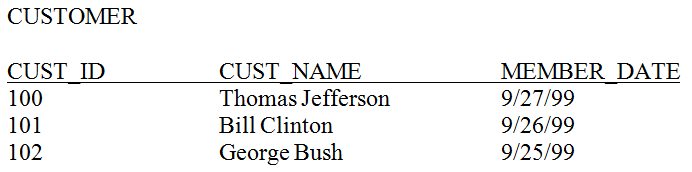 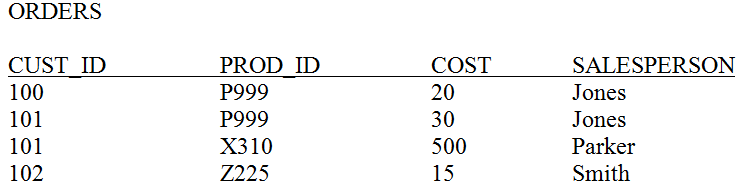 Multiple Tables
Need to link the tables by their common field, the customer ID:
		SELECT Orders.cust_id, Customer.Cust_Name
		FROM Orders, Customer
		WHERE Orders.cust_id = Customer.Cust_Id and 
		 Orders.cost >10 and Orders.cost <100;
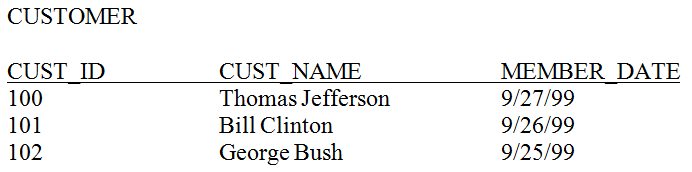 Result:

100	Thomas Jefferson
101	Bill Clinton
102	George Bush
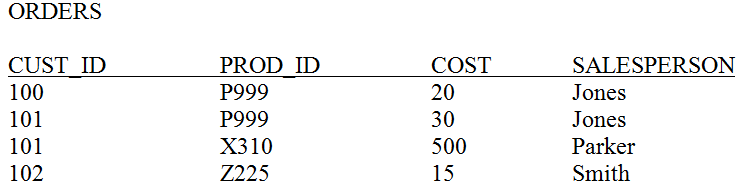 INSERT command
Allows you to insert single or multiple rows of data into a table
INSERT INTO table [(column-list)] [VALUES (value-list) | sql-query]
INSERT examples
Given mytable(field1 as currency, field2 as text, field3 as integer):

INSERT INTO mytable (field1, field2, field3) 
VALUES (12.10, “bah”,20);

	Adds a new row to the table mytable


If you don’t specify every field then fields left out get the default:

INSERT INTO mytable (field1, field2) VALUES(24.2, “zot”);

	Adds only for field1 and field2.
INSERT Examples
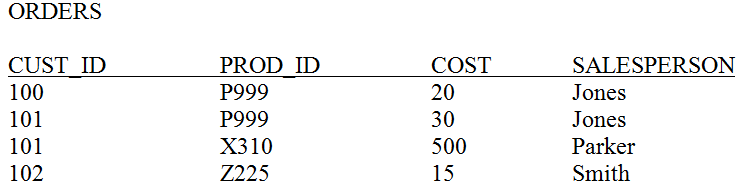 INSERT INTO ORDERS (CUST_ID, PROD_ID, COST, SALESPESON)
VALUES (103, ‘Y338’, 55, ‘Smith’);

INSERT INTO ORDERS (PROD_ID, COST, SALESPESON)
VALUES (‘Y638’, 155, ‘Smith’);	

	Second might be useful if the CUST_ID is an autonumber field
DELETE
Delete will remove a row from the table.
DELETE FROM table_name [WHERE search-condition]
Examples:
DELETE FROM mytable1;
		Removes all rows!
DELETE FROM mytable1 WHERE field1 > 100;
		Removes only rows with field1>100
UPDATE
Update lets you modify the contents of the data.

	UPDATE table_name
	SET field_name = expression [, field-name=expression …] [WHERE search-condition]
UPDATE mytable SET field1 = 0.0;
	Changes all field1’s to zero for every row!
UPDATE mytable SET field1 = 0.0, field2 = “woof”;
	Sets field1 to 0 and field2 to woof for all rows!
	If this is a violation, access will prevent it from happening
UPDATE mytable SET field1 = 25.0 WHERE field2=“foo”;
	Only updates the field where field2 is “foo”
SQL Queries
There are a lot more queries, but that should give you an idea of what is possible and how it is done
Next we’ll go over an example that uses SQL on an Access Database from VB.NET
Uses OleDB which is different from the book
Database access technology changes rapidly
OleDB in VB.NET
Add to the top:
	Imports System.Data.OleDb
Set the connection string:
This tells VB.NET where the database is and how to connect to it:

Public Class Form1
 Dim connectionString As String
 Private Sub Form1_Load(. . .) Handles MyBase.Load
   connectionString = "Provider=Microsoft.ACE.OLEDB.12.0;Data  Source=C:\Path\To\database.accdb"
 End Sub
For Office 2007
Example Reading from the DB
Dim cn As New OleDbConnection(connectionString)
 cn.Open()
 Dim cmd As New OleDbCommand("SELECT * From Students WHERE Lastname >= 'M'", cn)
 cmd.ExecuteNonQuery()
 Dim reader As OleDbDataReader = cmd.ExecuteReader()

 While (reader.Read())
            Dim ID As Integer = Convert.ToInt32(reader("ID"))
            Dim Name As String = Convert.ToString(reader("LastName"))
            Dim DOB As Date = Convert.ToDateTime(reader("DOB"))
            Console.WriteLine(ID.ToString() + " " + Name + " " + DOB.ToString())
 End While
 cn.Close()
Example Writing to the DB
Dim cn As New OleDbConnection(connectionString)
cn.Open()

Dim newLastName As String = "Washington“
' ID is auto-update field so its left out of the insert
' Put single quotes around String fields, # around dates
Dim sql As String = "INSERT INTO Students (LastName, FirstName, DOB, Address) " + _
                           	"VALUES ('" + newLastName + "', 'George', #04/19/2005#, '999 C St.')“
Dim cmd As New OleDbCommand(sql, cn)
cmd.ExecuteNonQuery()
Console.WriteLine("Executed command " + sql)
cn.Close()